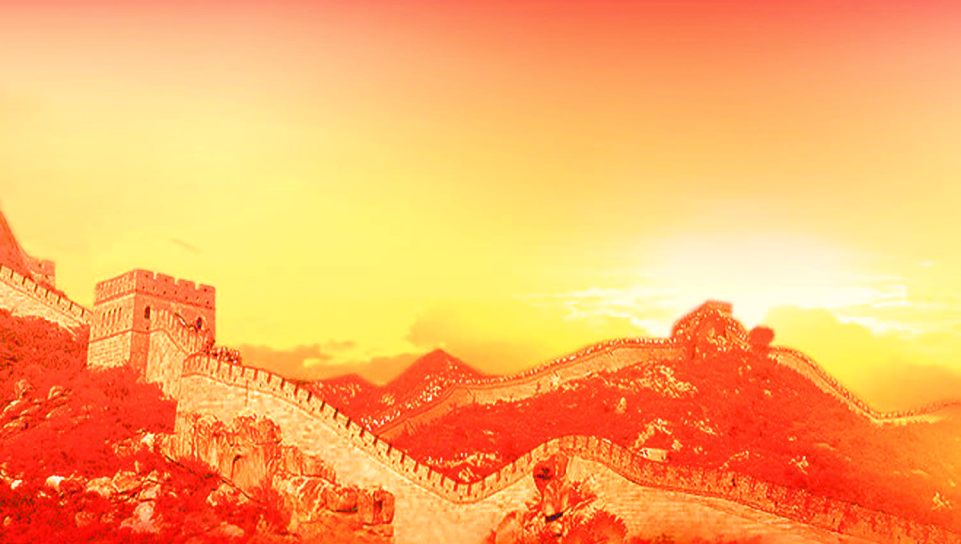 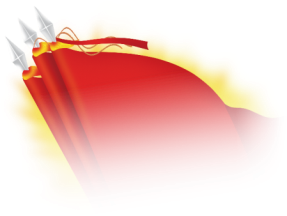 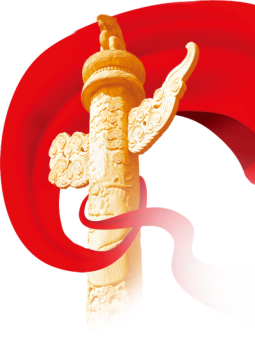 学党史专题党课ppt模板
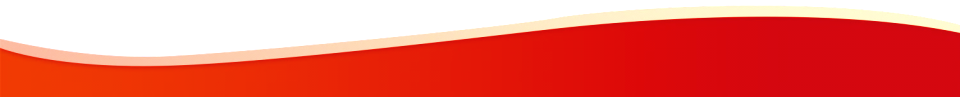 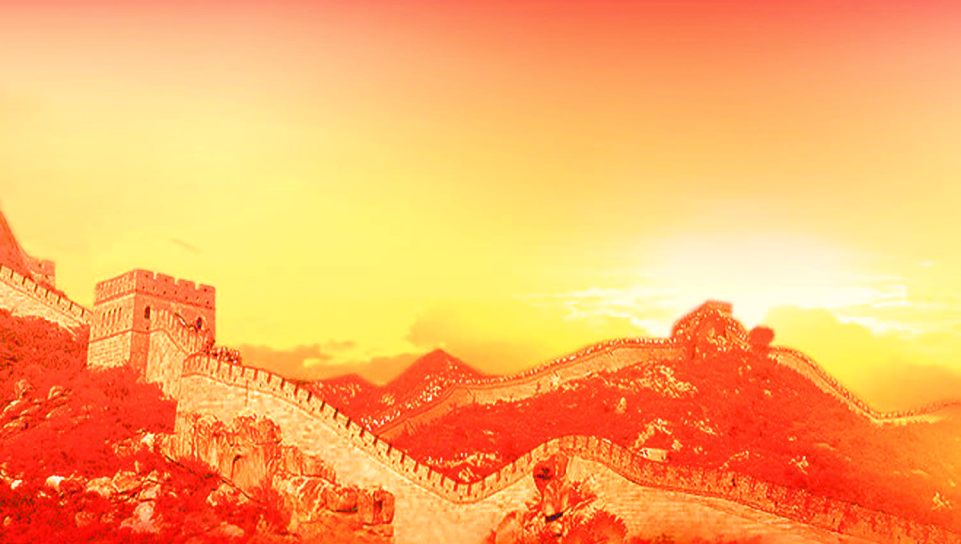 单击此处添加您的文字标题内容
单击此处添加您的文字标题内容
单击此处添加您的文字标题内容
单击此处添加您的文字标题内容
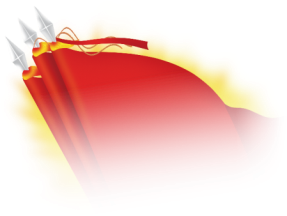 1.
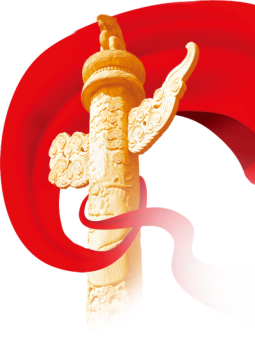 2.
3.
4.
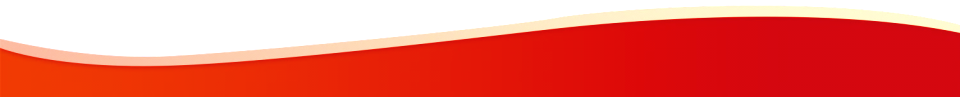 湖南省长沙市望城雷锋故里
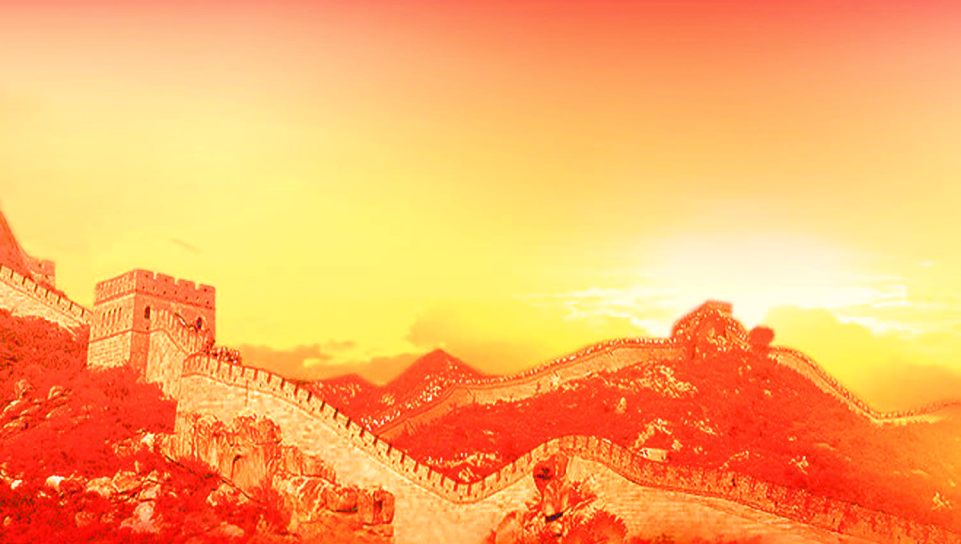 单击此处添加文字标题
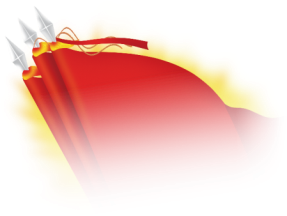 01
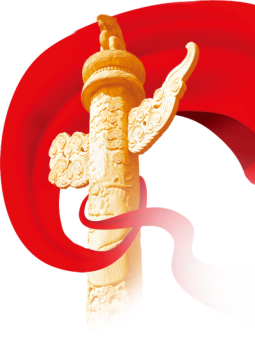 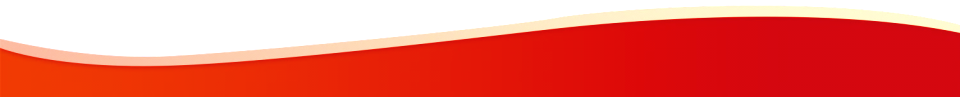 湖南省长沙市望城雷锋故里
2019
输入名称
在此输入详细文字介绍，
和详细信息。
2018
输入名称
在此输入详细文字介绍，
和详细信息。
2015
输入名称
在此输入详细文字介绍，
和详细信息。
2016
输入名称
在此输入详细文字介绍，
和详细信息。
2017
输入名称
在此输入详细文字介绍，
和详细信息。
1
请在此处输入详细的文字介绍信息和简介，表达图表的含义.表达图表的含义.
2
请在此处输入详细的文字介绍信息和简介，表达图表的含义.表达图表的含义.
3
请在此处输入详细的文字介绍信息和简介，表达图表的含义.表达图表的含义.
4
请在此处输入详细的文字介绍信息和简介，表达图表的含义.表达图表的含义.
5
市场推广方案
请在此处输入详细的文字介绍信息和简介，表达图表的含义.表达图表的含义.
6
请在此处输入详细的文字介绍信息和简介，表达图表的含义.表达图表的含义.
1
请在此处输入详细的文字介绍信息和简介，表达图表的含义.表达图表的含义.
2
02
请在此处输入详细的文字介绍信息和简介，表达图表的含义.表达图表的含义.
3
请在此处输入详细的文字介绍信息和简介，表达图表的含义.表达图表的含义.
01
点击输入标题文本
点击输入简要文字解说，解说文字尽量概括精炼，不用多余的文字修饰，简洁精准的 解说所提炼的核心概念。点击输入简要文字解说，解说文字尽量概括精炼，不用多余的文字修饰，简洁精准的 解说所提炼的核心概念。
03
80%
50%
45%
90%
项目一

请在此处输入详细的文字介绍信息和介表达图表的含义表达图表的含义.
项目二

请在此处输入详细的文字介绍信息和介表达图表的含义表达图表的含义.
项目三

请在此处输入详细的文字介绍信息和介表达图表的含义表达图表的含义.
项目四

请在此处输入详细的文字介绍信息和介表达图表的含义表达图表的含义.
点击输入标题文本
点击输入简要文字解说，解说文字尽量概括精炼，不用多余的文字修饰，简洁精准的 解说所提炼的核心概念。点击输入简要文字解说，解说文字尽量概括精炼，不用多余的文字修饰，简洁精准的 解说所提炼的核心概念。
输入标题
点击输入简要文字解说，解说文字尽量概括精炼，不用多余的文字修饰解说所提炼的核心概念。
输入标题
点击输入简要文字解说，解说文字尽量概括精炼，不用多余的文字修饰。
输入标题
点击输入简要文字解说，解说文字尽量概括精炼，不用多余的文字修饰解说所提炼的核心概念。
输入标题
点击输入简要文字解说，解说文字尽量概括精炼，不用多余的文字修饰。
点击输入标题文本
点击输入简要文字解说，解说文字尽量概括精炼，不用多余的文字修饰，简洁精准的 解说所提炼的核心概念。点击输入简要文字解说，解说文字尽量概括精炼，不用多余的文字修饰，简洁精准的 解说所提炼的核心概念。
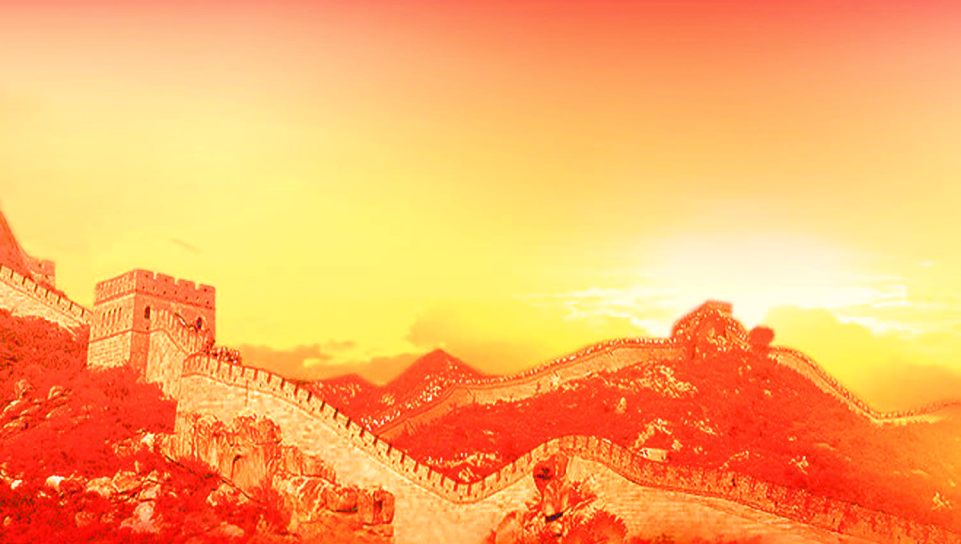 单击此处添加文字标题
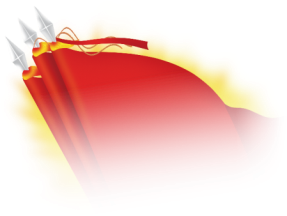 02
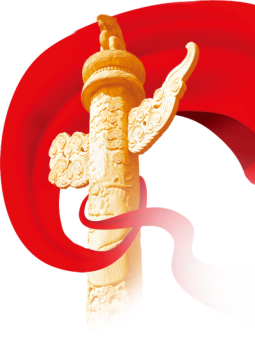 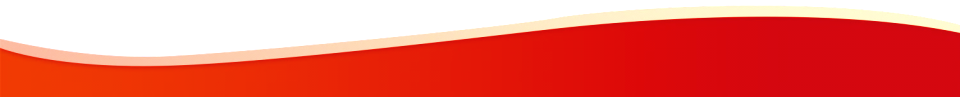 湖南省长沙市望城雷锋故里
您的内容打在这里，或者通过复制您的文本后，在此框中选择粘贴。
您的内容打在这里，或者通过复制您的文本后，在此框中选择粘贴。
您的内容打在这里，或者通过复制您的文本后，在此框中选择粘贴。
您的内容打在这里，或者通过复制您的文本后，在此框中选择粘贴。
输入标题
此处添加标题
此处添加标题
此处添加标题
2
3
4
此处添加标题
1
输入标题
输入标题
输入标题
请在此输入您的详细文本信息和文字介绍信息。
请在此输入您的详细文本信息和文字介绍信息。
请在此输入您的详细文本信息和文字介绍信息。
请在此输入您的详细文本信息和文字介绍信息。
此处填写具体条目内容，此处填写具体条目内容，此处填写具体条目内容。此处填写具体条目内容，此处填写具体条目内容，此处填写具体条目内容。
1
此处填写具体条目内容，此处填写具体条目内容，此处填写具体条目内容。此处填写具体条目内容，此处填写具体条目内容，此处填写具体条目内容。
2
此处填写具体条目内容，此处填写具体条目内容，此处填写具体条目内容。此处填写具体条目内容，此处填写具体条目内容，此处填写具体条目内容。
3
此处填写具体条目内容，此处填写具体条目内容，此处填写具体条目内容。此处填写具体条目内容，此处填写具体条目内容，此处填写具体条目内容。
4
输入标题
输入标题
输入标题
输入标题
输入标题
输入标题
输入标题
输入标题
输入标题
输入标题
点击输入标题文本
点击输入简要文字解说，解说文字尽量概括精炼，不用多余的文字修饰，简洁精准的 解说所提炼的核心概念。点击输入简要文字解说，解说文字尽量概括精炼，不用多余的文字修饰，简洁精准的 解说所提炼的核心概念。
公司简介
右键点击图片选择设置图片格式可直接替换图片。您的内容打在这里，或者通过复制您的文本后，在此框中选择粘贴，并选择只保留文字。
2005.9.10
公司成立
2007.5.19
公司公开募股成立全资公司
2009.8.29
公司收购七点公司
2014.3.15
公司总市值超10亿
2016.1.15
公司公开融资
计划上市
2016.5.1
公司将计划进军房地产
2017.1.10
公司将开发首个工业区
十年史诗历程
十年风云典范
十年见证实力
此处填写具体条目内容，此处填写具体条目内容，此处填写具体条目内容。此处填写具体条目内容
此处填写具体条目内容，此处填写具体条目内容，此处填写具体条目内容。此处填写具体条目内容
此处填写具体条目内容，此处填写具体条目内容，此处填写具体条目内容。此处填写具体条目内容
此处填写具体条目内容，此处填写具体条目内容，此处填写具体条目内容。此处填写具体条目内容
此处填写具体条目内容，此处填写具体条目内容，此处填写具体条目内容。此处填写具体条目内容
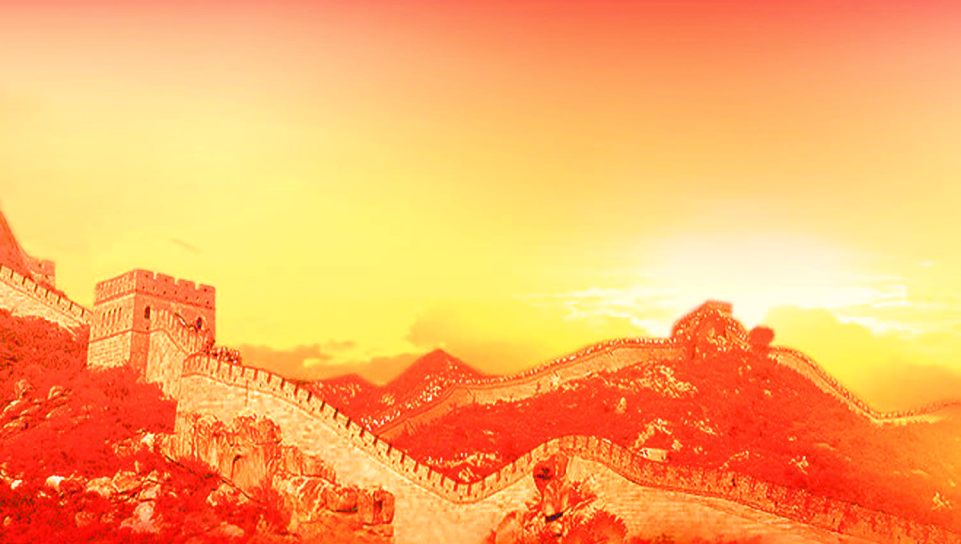 单击此处添加文字标题
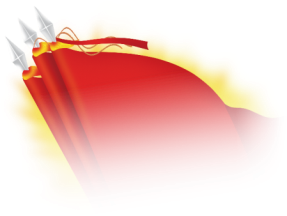 03
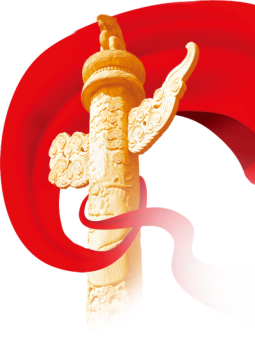 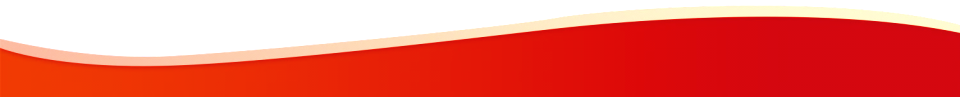 湖南省长沙市望城雷锋故里
980
1000
900
800
350
700
600
500
400
01
02
03
04
05
06
07
08
09
10
11
12
点击添加标题
300
您的文字可以写在这里，或者复制文本后，在此框内右击粘贴，请只保留文字。您的文字可以写在这里，或者复制文本后，在此框内右击粘贴，请只保留文字。您的文字可以写在这里，或者复制文本后，在此框内右击粘贴，请只保留文字。您的文字可以写在这里，或者复制文本后，在此框内右击粘贴，请只保留文字。您的文字可以写在这里，或者复制文本后，在此框内右击粘贴，请只保留文字。您的文字可以写在这里，或者复制文本后，在此框内右击粘贴，请只保留文字。
200
100
此处填写具体条目内容，此处填写具体条目内容，此处填写具体条目内容。此处填写具体条目内容，此处填写具体条目内容，此处填写具体条目内容。
第一
此处填写具体条目内容，此处填写具体条目内容，此处填写具体条目内容。此处填写具体条目内容，此处填写具体条目内容，此处填写具体条目内容。
第二
此处填写具体条目内容，此处填写具体条目内容，此处填写具体条目内容。此处填写具体条目内容，此处填写具体条目内容，此处填写具体条目内容。
第三
此处填写具体条目内容，此处填写具体条目内容，此处填写具体条目内容。此处填写具体条目内容，此处填写具体条目内容，此处填写具体条目内容。
第四
此处填写具体条目内容，此处填写具体条目内容，此处填写具体条目内容。
01
输入小标题
此处填写具体条目内容，此处填写具体条目内容，此处填写具体条目内容。
04
02
此处填写具体条目内容，此处填写具体条目内容，此处填写具体条目内容。
输入小标题
输入小标题
03
此处填写具体条目内容，此处填写具体条目内容，此处填写具体条目内容。
输入小标题
这里输入产品形式的简介，这里输入产品形式的简介，这里输入产品形式的简介，这里输入产品形式的简介，这里输入产品形式的简介，里输入产品形式的简介，这里输入产品形式的简介，这里输入产品形式的简介，这里输入产品形式的简介，这里输入产品形式的简介，这里输入产品形式的简介，里输入产品形式的简介。
标题文字
标题文字
输入标题
标题文字
标题
文字
标题文字
标题
文字
标题文字
100
90
80
70
60
50
40
30
20
10
10
20
30
40
50
60
70
80
90
100
A
文字
文字
B
文字
文字
C
文字
文字
D
文字
E
文字
文字
F
文字
文字
G
文字
文字
在此录入上述图表的综合描述说明，在此录入上述图表的综合描述说明。在此录入上述图表的描述说明，在此录入上述图表的综合描述说明，在此录入上述图表的综合描述说明，在此录入上述图表的综合描述说明。
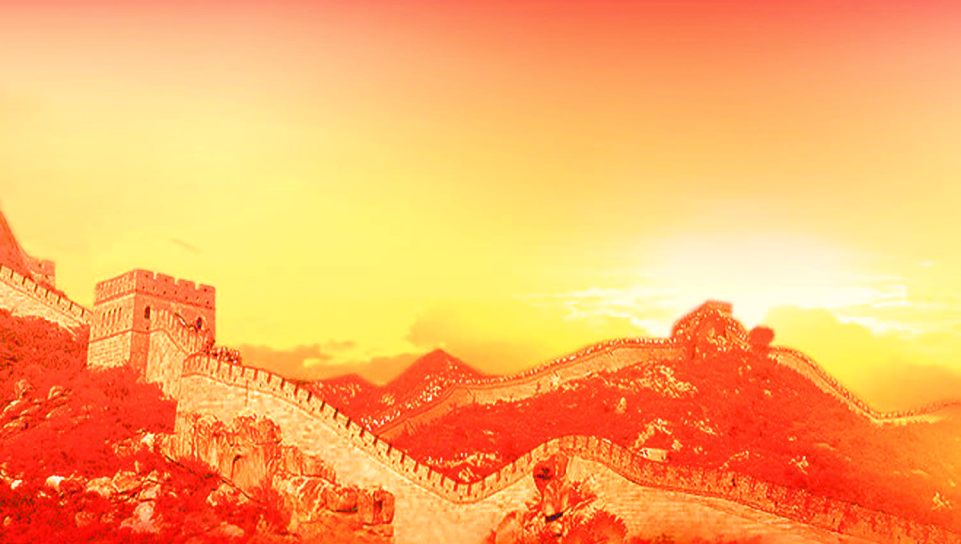 单击此处添加文字标题
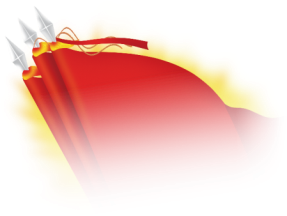 04
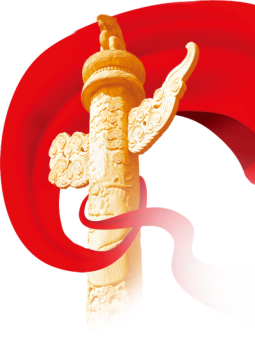 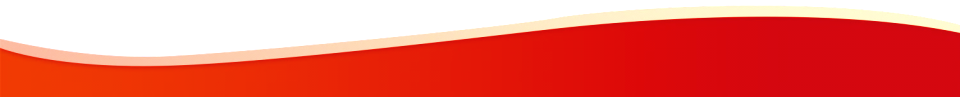 湖南省长沙市望城雷锋故里
添加标题
点击输入图表的描述说明，点击输入图表的描述说明
财务与融资
添加标题
点击输入图表的描述说明，点击输入图表的描述说明
添加标题
点击输入图表的描述说明，点击输入图表的描述说明
添加标题
点击输入图表的描述说明，点击输入图表的描述说明
微信品牌营销
微站导航营销
在此录入上述图表的综合描述说明，在此录入上述图表的综合描述说明。
在此录入上述图表的综合描述说明，在此录入上述图表的综合描述说明。
朋友圈推广
微博口碑营销
在此录入上述图表的综合描述说明，在此录入上述图表的综合描述说明。
在此录入上述图表的综合描述说明，在此录入上述图表的综合描述说明。
企业群定制内容
腾讯社区网站
在此录入上述图表的综合描述说明，在此录入上述图表的综合描述说明。
在此录入上述图表的综合描述说明，在此录入上述图表的综合描述说明。
添加标题
在此录入上述图表的综合描述说明，在此录入上述图表的综合描述说明。
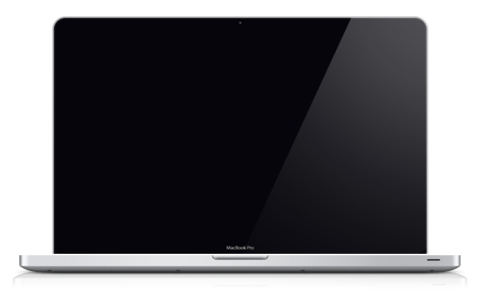 未来计划
添加标题
在此录入上述图表的综合描述说明，在此录入上述图表的综合描述说明。
添加标题
在此录入上述图表的综合描述说明，在此录入上述图表的综合描述说明。
人员编制
精神文明建设
50%
25%
请在此处输入详细的文字介绍信息和简介，表达图表的含义。
请在此处输入详细的文字介绍信息和简介，表达图表的含义。
50
25
融资用途
硬件设施
科研研发
10%
15%
请在此处输入详细的文字介绍信息和简介，表达图表的含义。
请在此处输入详细的文字介绍信息和简介，表达图表的含义。
15
10
点击输入标题文本
点击输入简要文字解说，解说文字尽量概括精炼，不用多余的文字修饰，简洁精准的 解说所提炼的核心概念。点击输入简要文字解说，解说文字尽量概括精炼，不用多余的文字修饰，简洁精准的 解说所提炼的核心概念。
输入标题
添加标题
在此录入上述图表的综合描述说明，在此录入上述图表的综合描述说明。
70%
输入标题
在此录入上述图表的描述说明，在此录入上述图表的描述说明。
在此录入上述图表的综合描述说明，在此录入上述图表的综合描述说明。
30%
添加标题
输入标题
在此录入上述图表的综合描述说明，在此录入上述图表的综合描述说明。
在此录入上述图表的描述说明，在此录入上述图表的描述说明。
输入标题
在此录入上述图表的综合描述说明，在此录入上述图表的综合描述说明。
40%
60%
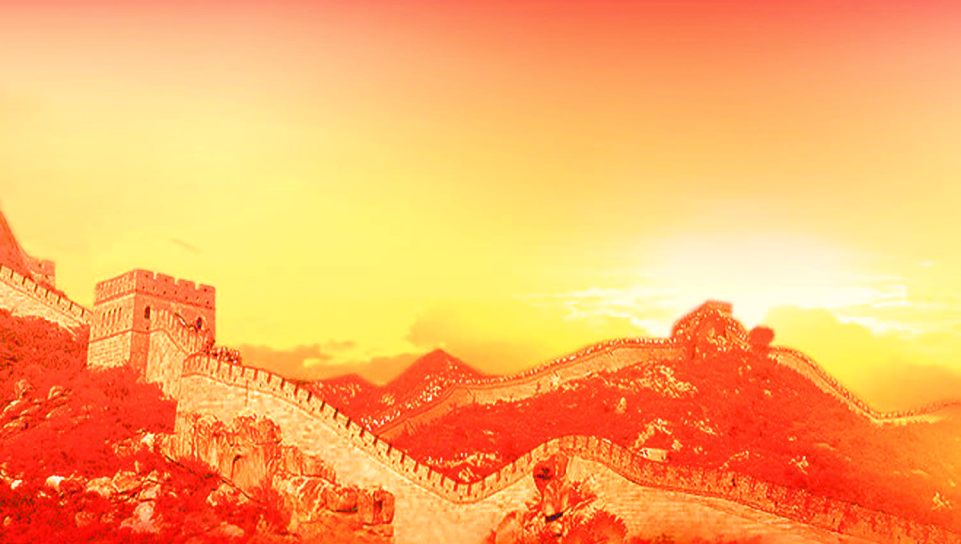 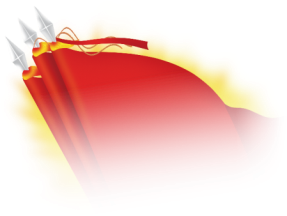 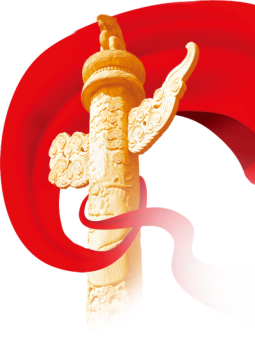 感谢您的观看
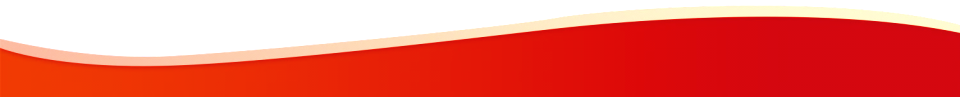